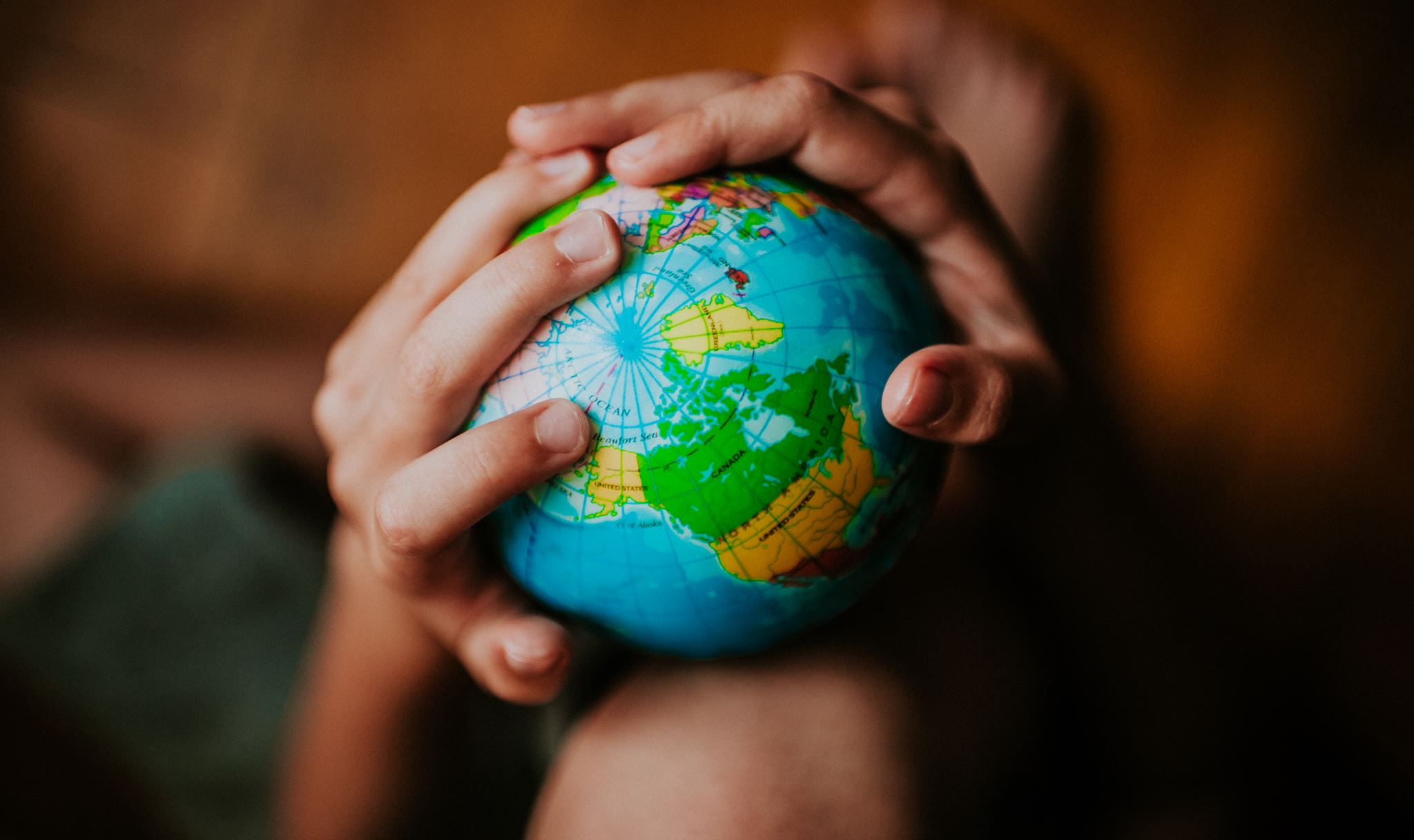 2023 Event Sustainability Plan
Sustainability Mission: As a global leader in events, we are committed to environmental stewardship, protecting natural resources, and enhancing quality of life while maintaining social and economic productivity.
Key Components of Delivering 
Sustainability Plan
.
Recognizing the Strategic Context
Clear 
Sustainability Vision
Communication & Reporting
Plans for Action
Timescales
A green meeting incorporates environmental considerations throughout all stages of the meeting in order to minimize the negative impact on the environment.
By its very nature, a large event or meeting brings people together, through various forms of communication, who must travel, who will consume food and products, and who will produce waste.
Develop a strategic plan that will help the company to achieve its ambition
A timescale relevant to the trends identified for material environmental and social issues
The company needs to make clear communication regarding the action plans, strategy with stakeholders.
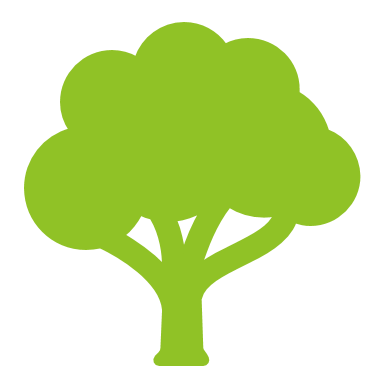 Event Green Guide for Attendees
(Click here for draft)
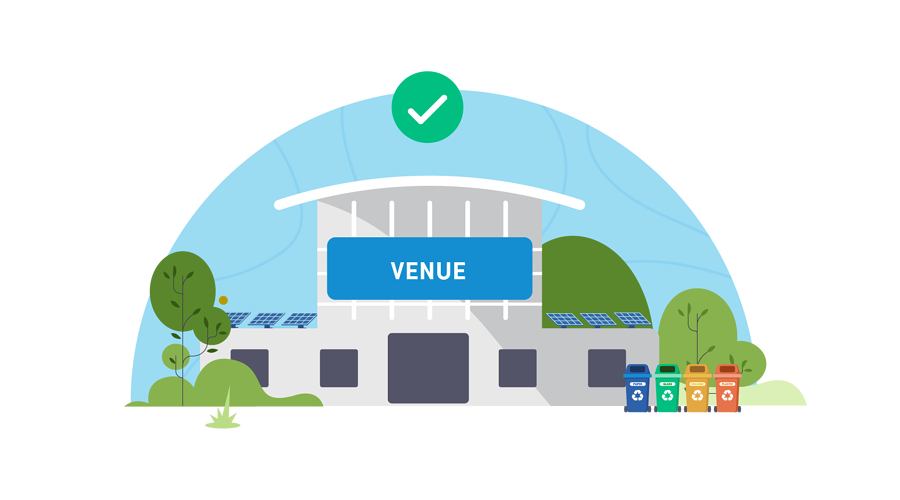 GREEN VENUE
One of the cornerstones of ensuring that your event fulfills its sustainability mission, is to confirm that the Venue has its own Green Guide and Sustainability Mission.
Work with your Venue Sales representative to seek out only sustainable venues
Require a sustainability clause within any venue contract to make certain you are on the same page with your venue
Meet regularly with your CSM and confirm sustainability at each step of planning.
SUSTAINABLE VENDORS AND CHARITABLE PARTNERS
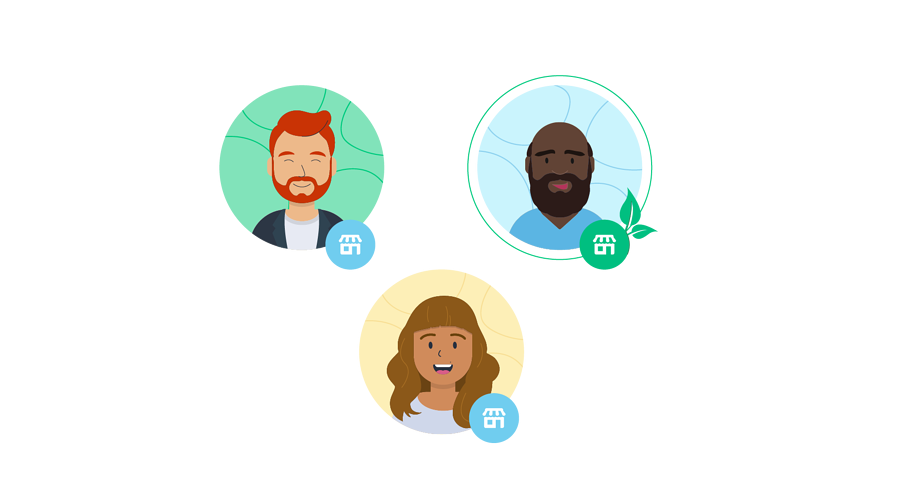 PARTNERS
VENDORS
Aim to work with “Sustainable Event Vendors”
https://teamhappily.com/onsite (A non-exhaustive and open-sourced database of sustainable event vendors already vetted by Event Professionals

Include a “Sustainability Preference” Clause in all vendor contracts

Require all vendors to show proof for their sustainability practices

“Certified B Corporations”
Establish partnerships with:
Native  (Provides the opportunity to purchase carbon offsets)
The Upcycle Project (Provides the ability to donate items that are not able to be recycled to be reused in another way)
Givsly (Allows attendees to opt to donate to a charity  of their choice rather than accept a material or gift item from a sponsor through a QR code or through our Event App onsite)
COMMUNICATION
In a sustainable event, most of the marketing should be done through electronic channels
Printed materials should be small, if needed at all, with detailed information saved for the website.
The sustainability mission should be included on all marketing materials and communications
The Event App should feature an Interactive Digital Schedule and Map, Digital Brochure, Exhibitor/Sponsor Documents and Collateral, Scan QR Codes, In-App Badging and registration. Digital tickets and programming.
ATTENDEES
SPONSORS
Seek out brands that have shown a true commitment to going green (not those who are “greenwashing” by adding some trendy eco-friendly branding to their website without enacting real change
“Certified B Corporations”
Pitch this as an opportunity to host an eco-friendly activity, utilize solely eco-friendly materials for their booth/cabana, or speak about the value of sustainability
Strongly encourage all attendees to use the event app
Maintain all materials, presentations, and access to attendee information solely on the app
Remind attendees of our efforts to support sustainability and our expectations of their support onsite
Communicate with attendees about food waste before, during and after the event
Pre-Event: email simply reminding attendees that “if your plans change where you are unable to join us please let us know so we can reduce the amount of food waste”
On-Site: electronic signage and reminders on the app to educate attendees about sustainability efforts
Post-Event: Share data about the success of the sustainability efforts in a congratulatory email for their participation in reducing our carbon footprint
SPEAKERS
Communicate Sustainability Mission to All Speakers
PowerPoints 
Make all handouts available online exclusively
Dry Erase Boards (no flip charts used)
ONLINE REGISTRATION SYSTEM
Include an optional fee during the registration process to “buy carbon offsets” designed to encourage participants to offset their individual carbon emissions
TRAVEL
Encourage attendees to stay at the venue (supports sustainability by being within walking distance AND fills room block requirements)
Provide options for eco-friendly transportation to and from airports
www.Ridefreebee.com (A fleet of electric transport vehicles that also present a unique branding opportunity as they are considered “moving billboards”
www.key-transportation.com (offering a number of hybrid transport options)
Consider “virtual speakers” to reduce travel
Provide information about public transportation
Create a ride-share network on the POSSIBLE website and app for carpooling opportunities (where group transportation is not provided)
Incentivize public transportation and ride-sharing by offering discounted event tickets or “access” to something not included in registration fee.
FOOD & PRODUCTCONSUMPTION & WASTE
WASTE
CONSUMPTION
Ask about food waste management procedures
Require the use of the “whole” product (tops of carrots, beets etc.) – encourage creativity while supporting sustainability
Require the use of “ugly” vegetables
Consider: if there is a $100,000 F&B budget and 40% is wasted because it is uneaten (see next slide), not served or because the kitchen is not using the whole product, we’ve just thrown $40,000 into the trash with the waste!
www.sustain.life (at a cost; can help determine food waste)
Technology to ensure that food surplus is delivered to those in need (“Food-Compromised”)
www.goodr.co (redirects surplus food from businesses to nonprofits that can share it with people who are food insecure. The Goodr solution also improves an organization’s bottom line through charitable tax donations.)
https://www.rockandwrapitup.org/conference-wrap (“Whole Earth Calculator” – it has raised awareness that productions can fight hunger and lower their carbon footprint by donating their prepared but not served food to local anti-poverty agencies.)
Work with local food-banks to arrange a post-event donation of all food products not used.
Know the Origin of the Food Being Served
Work with Catering to source locally-grown food and products 
Local, seasonal produce is a better environmental choice: It has less distance to travel from farm to consumer, and since it is in season, it does not require artificial hothouses to grow.
Vegetarian selections can be less-resource intensive than proteins (and also less expensive)
Focus not just on quality (origin) but also QUANTITY of food being served
At events, there’s often the “fear of running out of food.” 
Resist the urge to refresh buffets and self-service stations too soon
Technology can be used to mitigate this and more accurately determine how many people will be attending the conference, so the right amount of food can be prepared
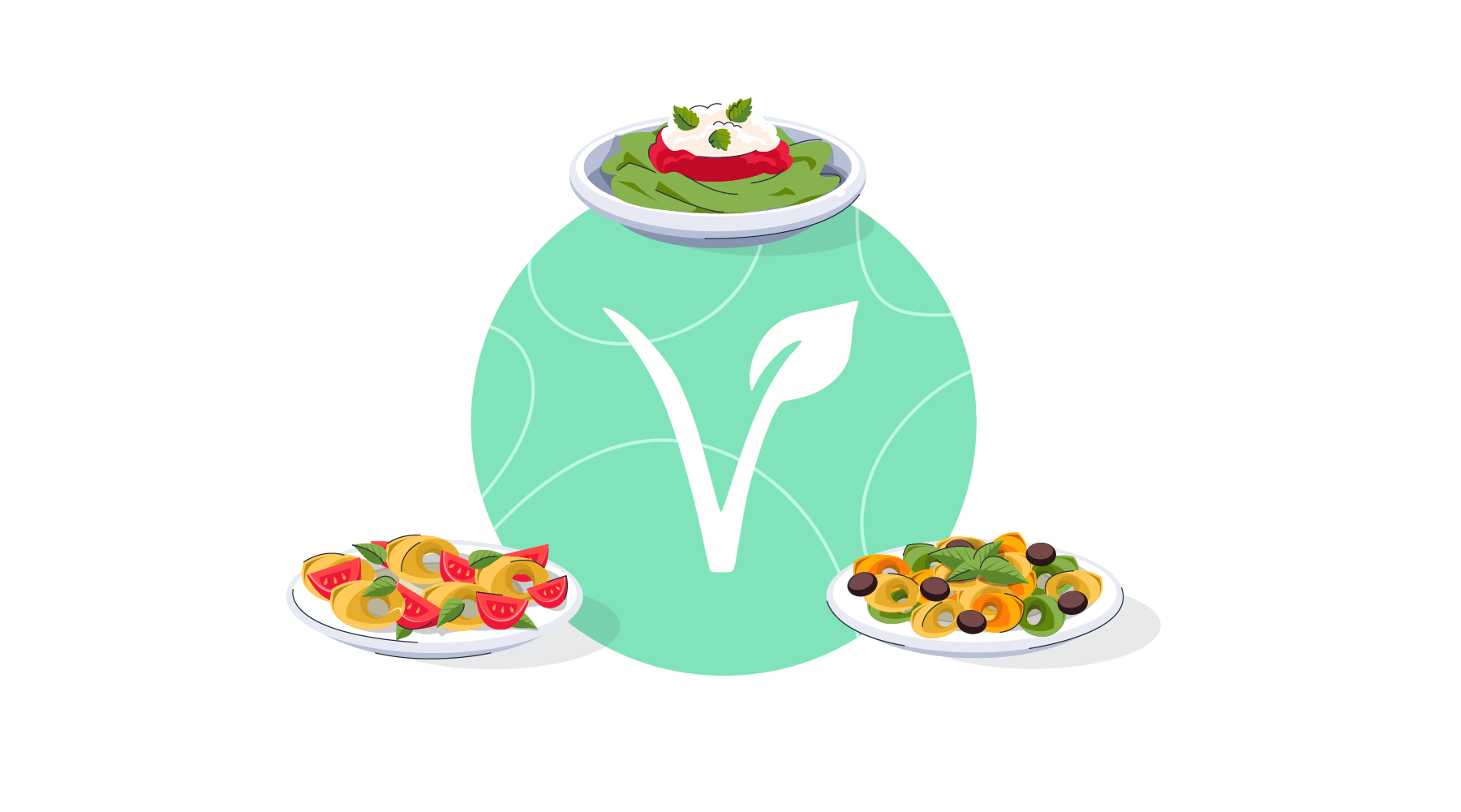 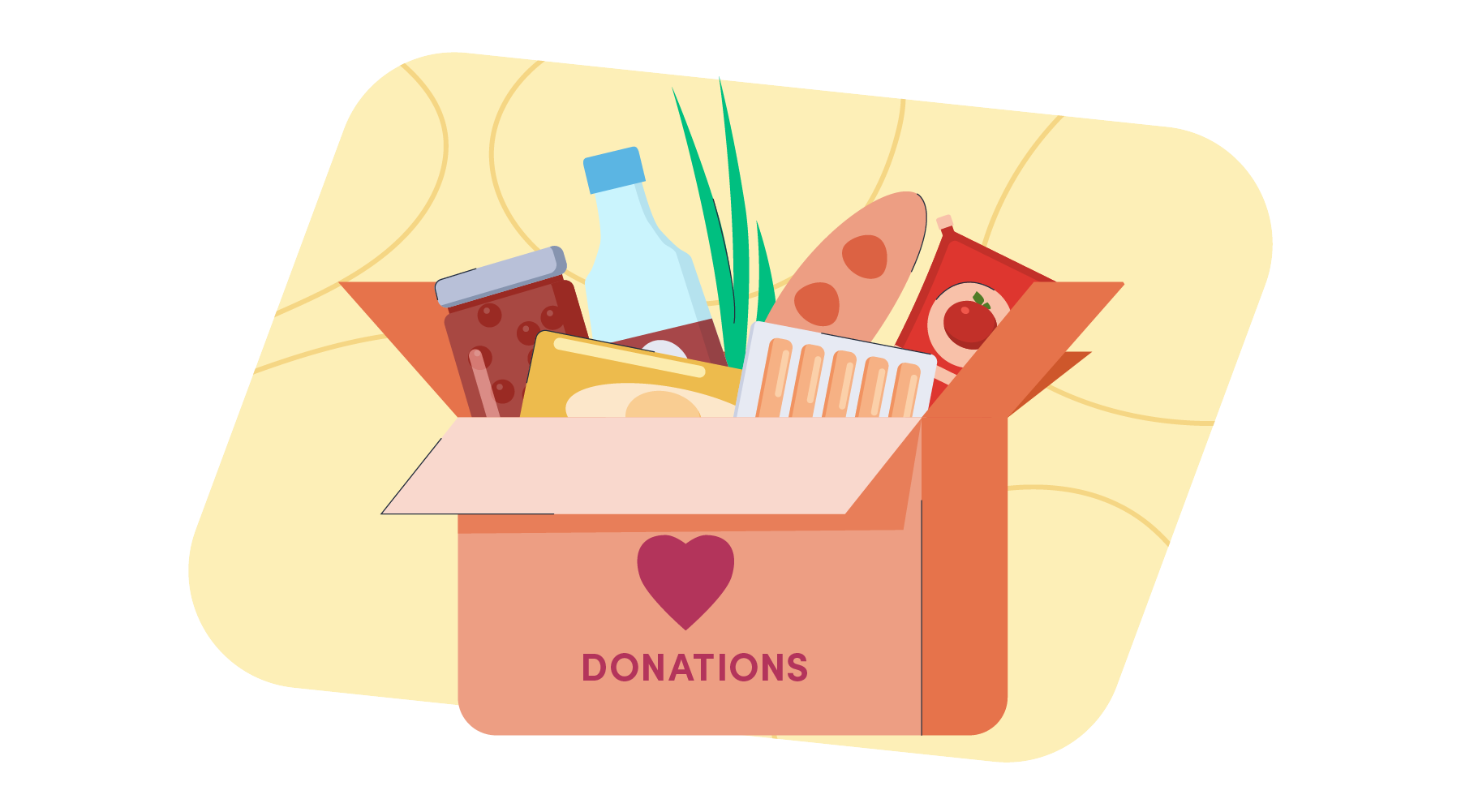 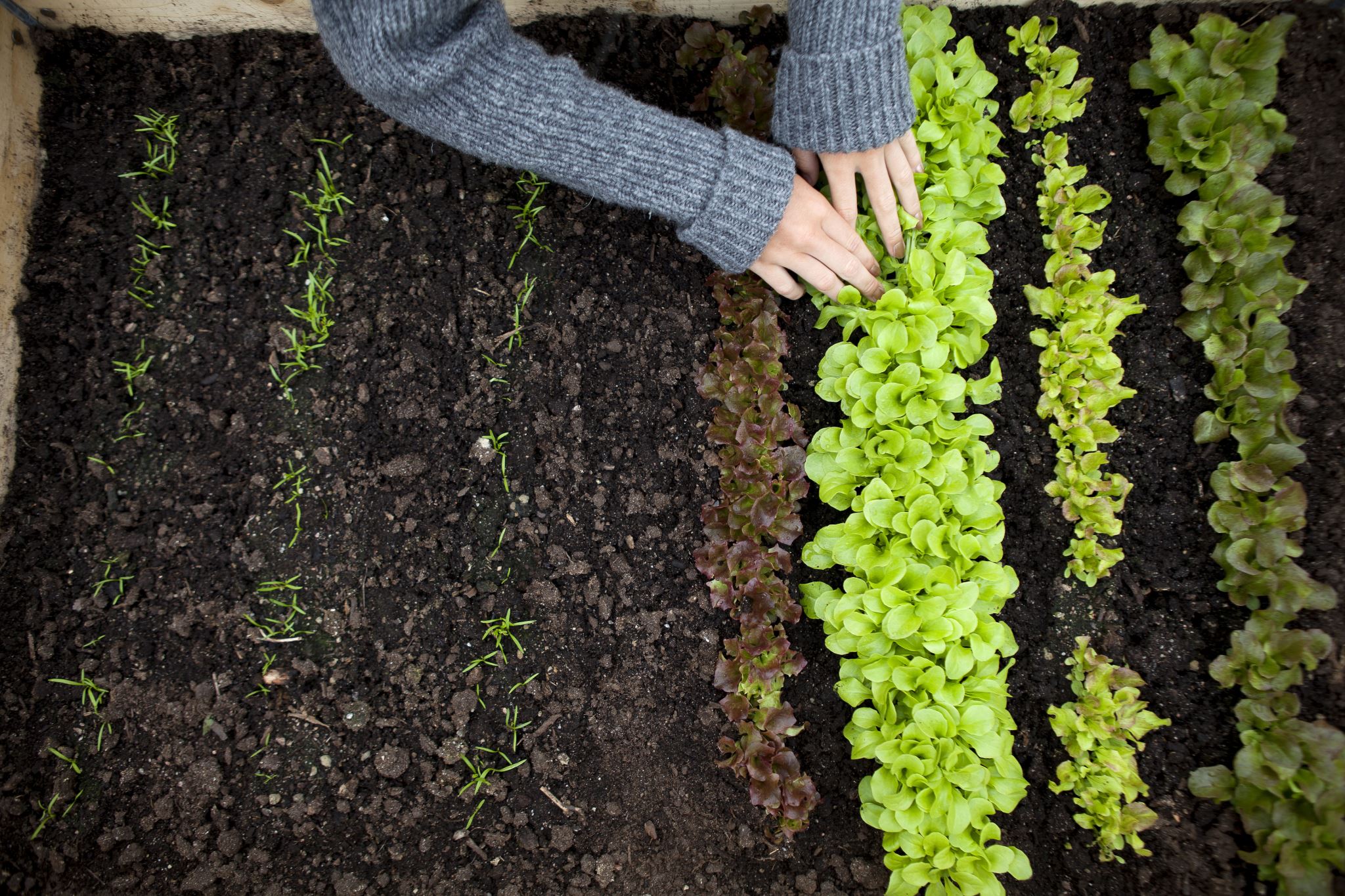 INSPIRING ACTION. CREATING IMPACT Charitable and Sustainable Activities
A unique feature of any sustainable event should include sustainable group activities and the support of sustainable charities through various aspects of the programming
Planting a Community Garden – Participants will work together to plant (in a space designated by the venue or by the local County Urban District Zoning Commission) a community garden that will grow vegetables and fruits for the kitchens within the venue, or for the food insecure in the venue area.
Beach Sweep/Scavenger on the Shore – Volunteers work with a local beach clean-up coordinator to do a shoreline cleanup.  At the end of the Sweep/Scavenger, the amount of waste will be weighed, and your event can donate $100 for every pound of waste collected to a charity of your choice 
Habitat Restoration – Volunteers will help to remove invasive plants, plant new trees and flowers, rake up leaf litter, and collect any trash along the way 
5K Climate Challenge – Use your feet to reduce the carbon footprint and raise money for the Coalition of Rainforest Nations
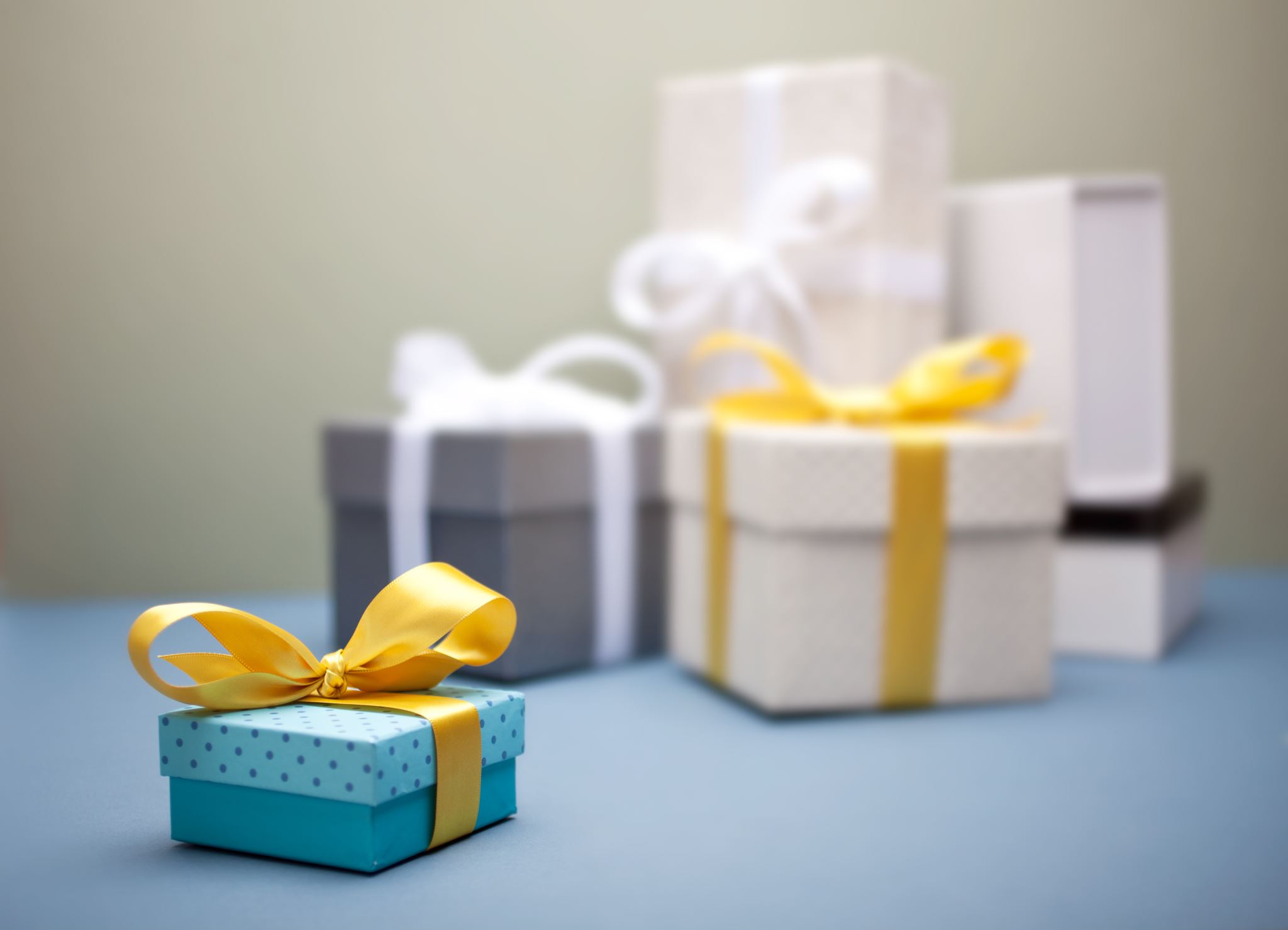 EXTRAS
Encourage the use of Givsly in place of any gifts at the event
However, where gifts are preferred….
Focus on that which can save energy or reduce waste
Most any commonly ordered item has an environmentally friendly alternative
Consider a donation to an eco-conscious charity in their name rather than a gift
“Sustainable Swag” – examples:
www.cloveandtwine.com (Sustainable swag/eco-friendly corporate gift options)
www.earthhero.com (Sustainability sourced gift market place)
www.accompanyus.com (and ethical marketplace that works with over 400 artisans around the world with an emphasis on social impact, community and culture)
www.nordgreen.com (buy a watch support a cause of your choice)
Sustainability has gone way beyond being a trend or a buzzword, it’s something today’s consumers expect.  It means meeting the needs of the present generation without compromising the ability of future generations to meet their own needs.